PegaSOS
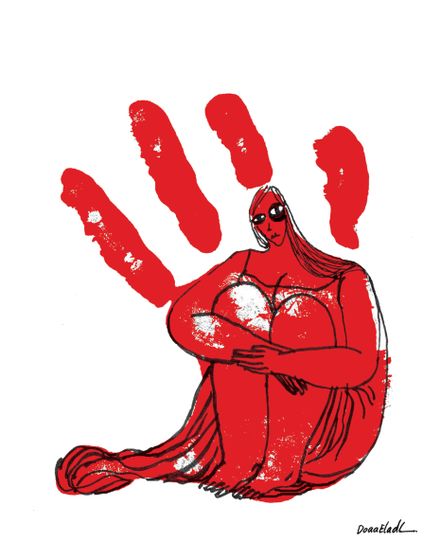 Istituto M. Maddalena Canedi Medicina 4APX

Alice Corni
Natashia Tresca
Erika Masucci
Sara Bianconcini
Valentina Di Bella
PegaSOS per le donne
Il nostro prodotto è un bracciale per cercare di prevenire la violenza sulle donne. 

Tutto parte da un pulsante che ha due funzioni:
 se tenuto premuto a lungo, fa partire la chiamata ai carabinieri; 
 mentre se premuto  una sola volta fa attivare un allarme sonoro per infastidire l’aggressore e segnalare una situazione di pericolo alle persone vicine.
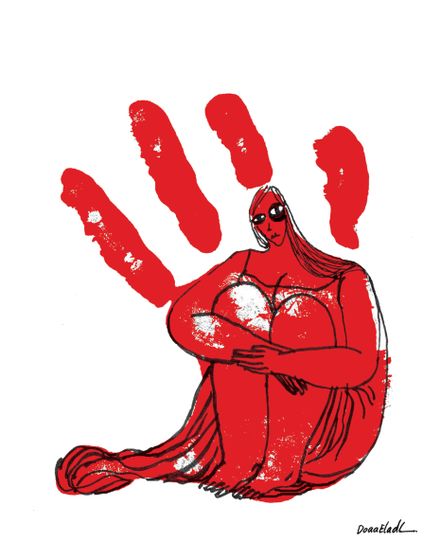 Fa paura solo guardare questi dati
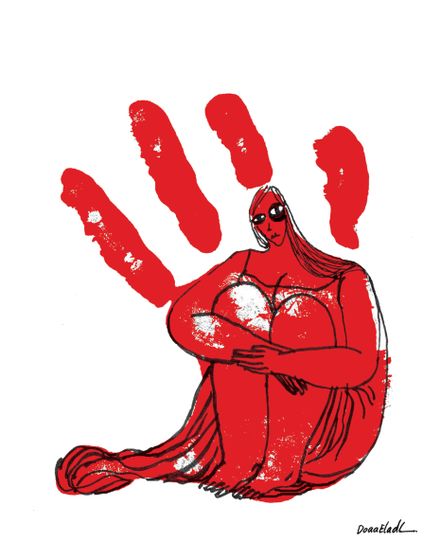 Perché comprare PegaSOS?
Il nostro prodotto è rivolto alle donne.
La sua unicità consiste nell’emettere un suono assordante  con lo scopo di infastidire l’aggressore.
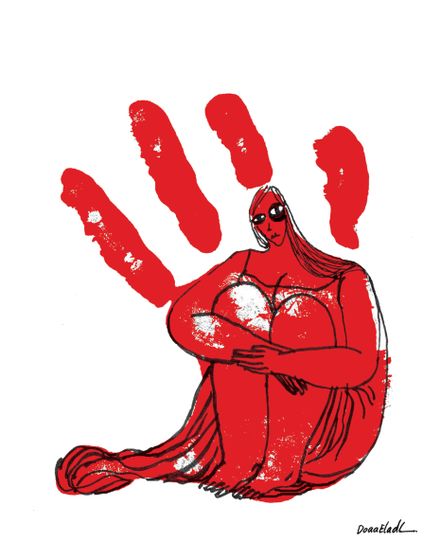 Strategia di marketing
Abbiamo deciso di vendere il nostro prodotto utilizzando una rete di vendita diretta e un sito web.
La comunicazione invece avverrà sui social e su Internet (donna moderna, cosmopolitan..)
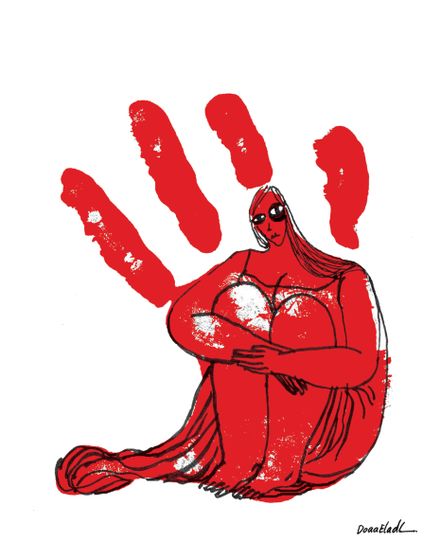 I nostri concorrenti
Non abbiamo concorrenti diretti


 BEGHELLI: Servizio di telesoccorso collegato al centro SOS Beghelli 24h su 24, permette di parlare in vivavoce con il centro SOS, ha una batteria tampone.
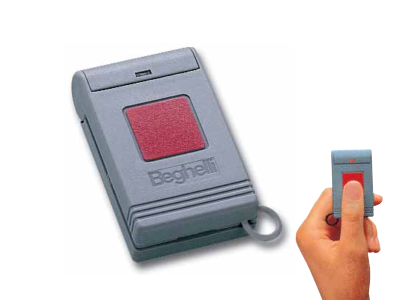 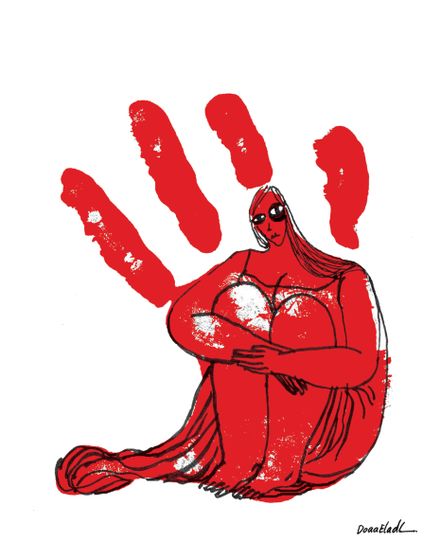 Ruoli
Amministrazione: Sara Bianconcini
Vendite: Valentina Di Bella, Natashia Tresca
Ufficio: Erika Masucci, Corni Alice
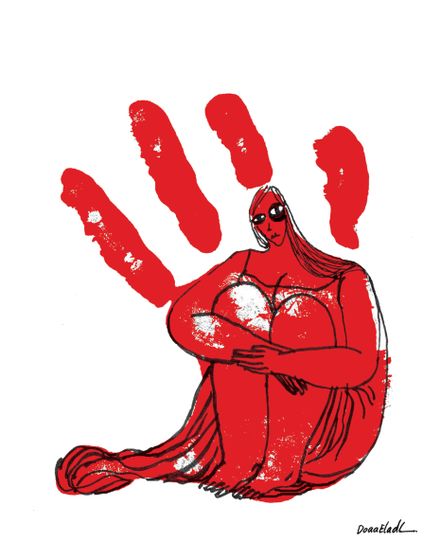 Costi e ricavi
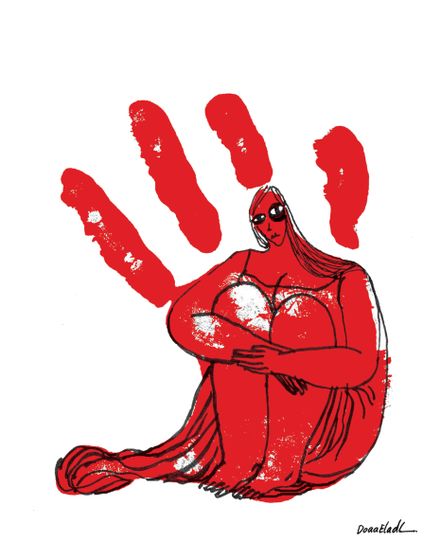 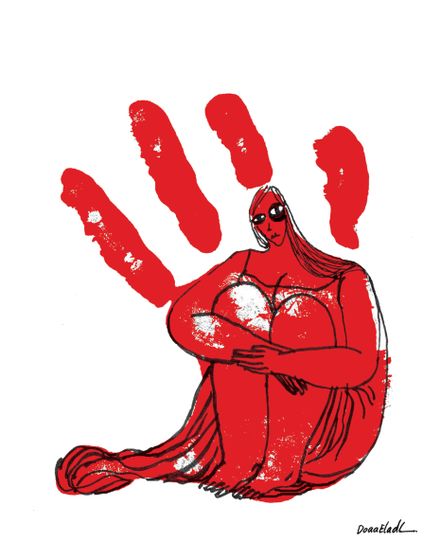 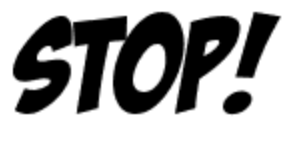 Fine